Девіз творчих та винахідливих:
Видумуй, пробуй, твори! Розум, фантазію прояви!Активним і уважним будьІ про кмітливість не забудь!
Мідь, день,      лось, сіль, заєць
Зав|да|ння-[- о - - о =: о]-8 б.,
7 зв.,3 скл.
Гол.-[а, а, а]
Пригол.- [ з, в, д, н': ] 
дзв.-[ з, в, д, н': ]
глух.- немає
Порівняйте вимову:
гілка — гілля, 
колос – колосся
промінь – проміння
камінь - каміння
Подовження м'яких приголосних звуків
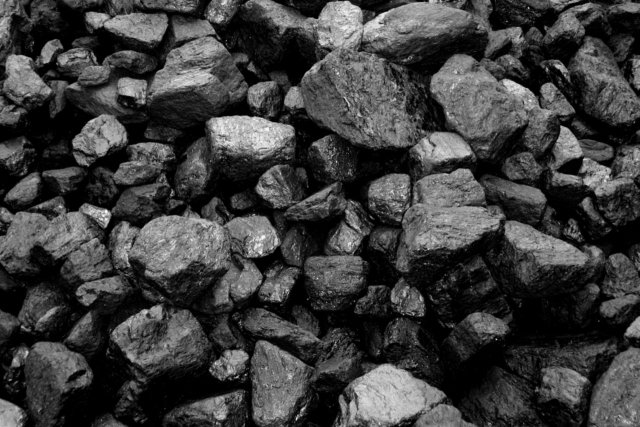 Вугілля- тверда 
горюча речовина 
Рослинного походження,
Яка видобувається з надр
Землі; ще залишки від 
Неповного згоряння
деревини
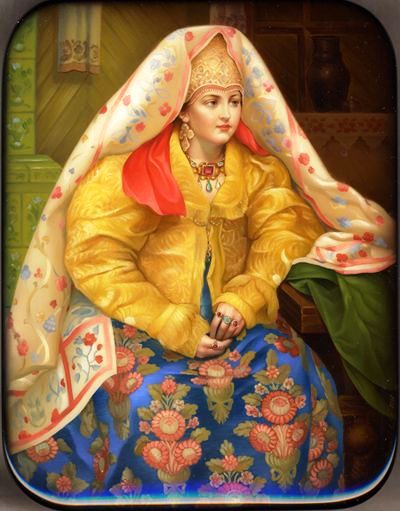 Убрання-
сукупність предметів з тканини, хутра, шкі-ри,які одя-гають; ще – красивий одяг
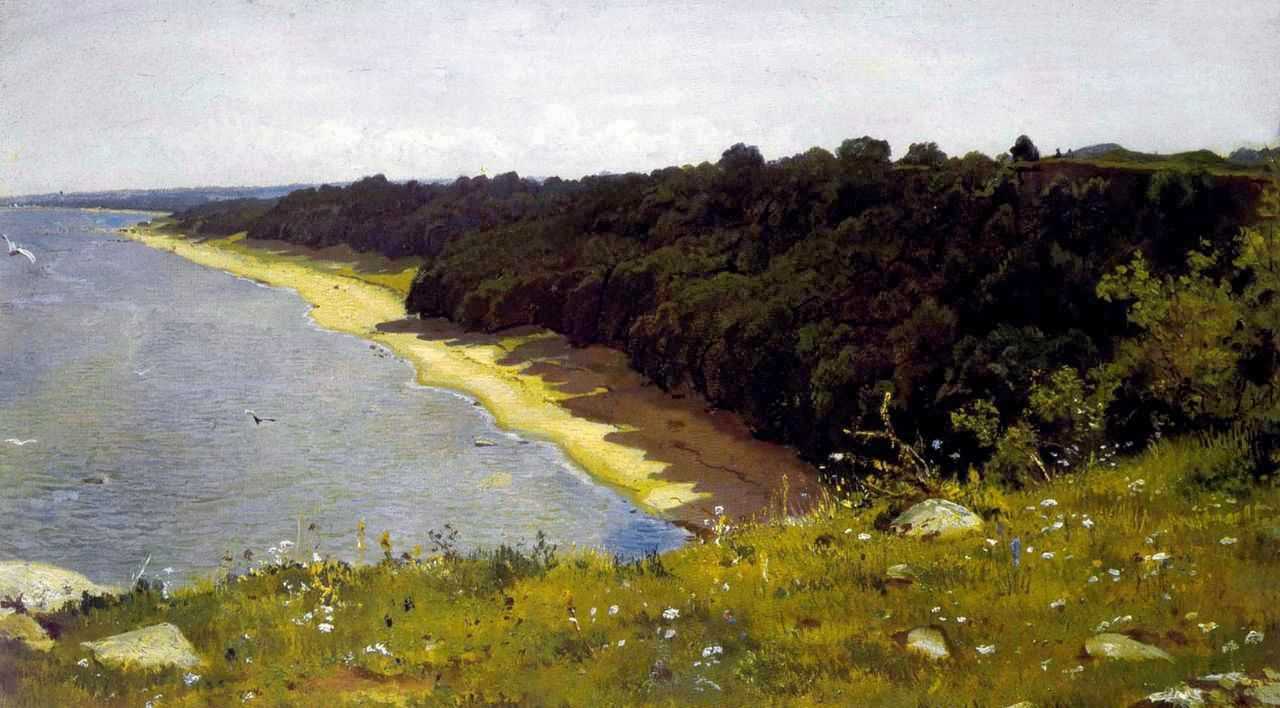 Узбережжя- смуга землі  вздовж 
берега моря, озера
Вугілля  -    тверда горюча речовина Рослин-ного  походження,  Яка    видобувається з надр    Землі;  ще  залишки  від   Неповного  згоряння  деревини
Убрання -   сукупність  предметів  з  тканини, хутра, шкіри,  які одягають; ще – красивий одяг
Узбережжя-    смуга   землі  вздовж  берега моря, озера
Вугілля – це тверда горюча речовина.
Убрання – багато предметів одягу.
Узбережжя – це це смуга землі вздовж моря.
Перенось правильно!
Запам'ятайте! У словах з подовженим м'яким приголосним
  звуком можливий двоякий перенос: зі-лля і зіл-ля.
1 варіант

Чита-ння, читан-ня,

корі-ння,  корін-ня.
2 варіант

   Насі-ння,   насін-ня,

зна-ння,  знан-ня.
Завжди діляться шкіль-ним приладдям. Дуже люблять уроки читання та малювання. Разом го-тують домашні завдан-ня.
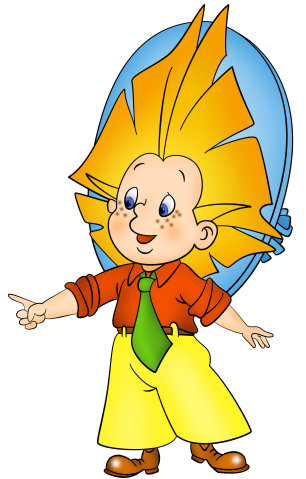 Закріпимо!
М'які подовжені приголосні звуки на письмі позначаються двома однаковими буквами: вугілля, узбережжя, читання.
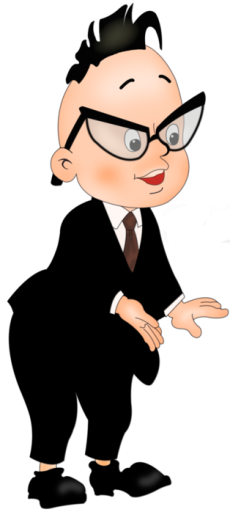 НАВЧАЙТЕСЯ ІЗ ЗАДОВОЛЕННЯМ!